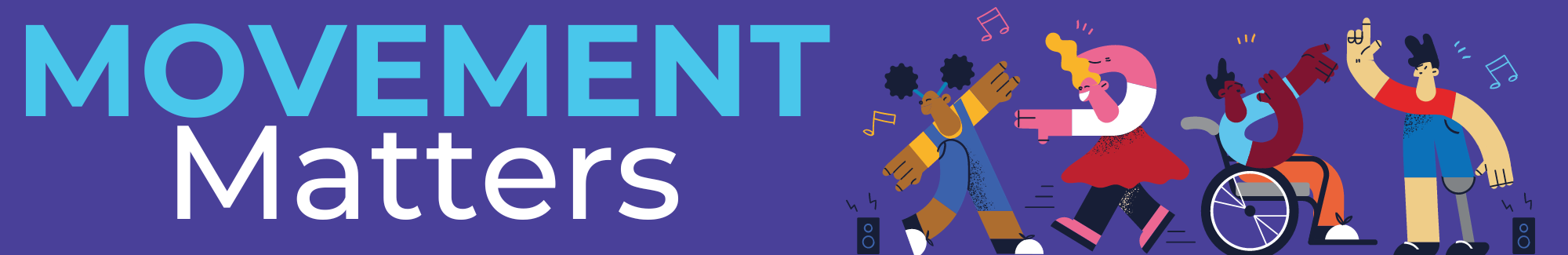 Event details:
Tuesday, January 30, 2024 @ 5:30 pm
Live cooking demo and preview of the Walk With Ease program
Purpose: to increase enrollments in Walk With Ease
Collaboration between OSU Extension, Food Hero, Comagine Health, and the Oregon Wellness Network
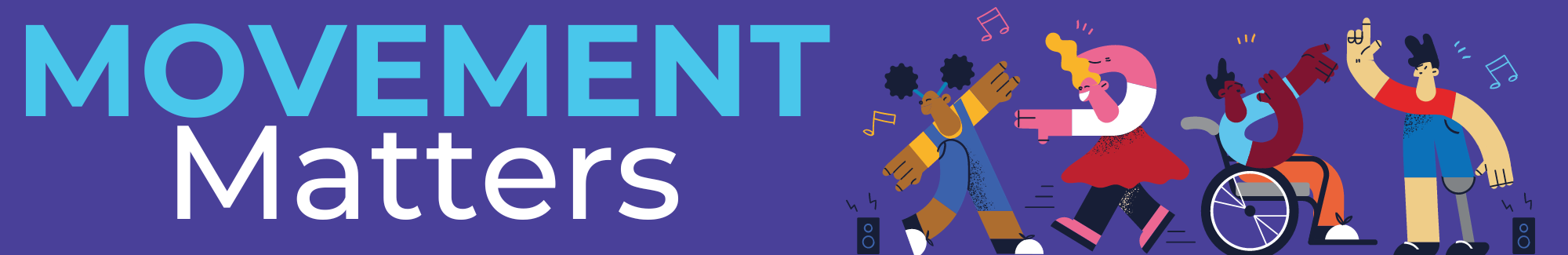 Event Promotion:
Text engagement campaign – texts went out to 60,000 Oregonians! 
Social media campaign via Food Hero 
Weekly WWE posts
Boosted promotional posts for the event
Shared through partners in the Community Integrated Network of Oregon (CINO)
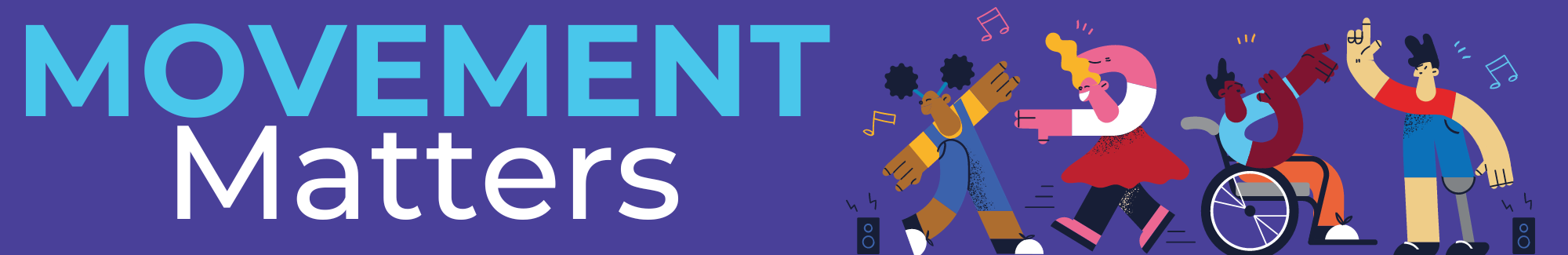 Results:
Registrations: 672 
Live attendance: 148 (22% attendance)
Recording views: 112

Self-directed registrations: 81
Virtual class registrations: 19
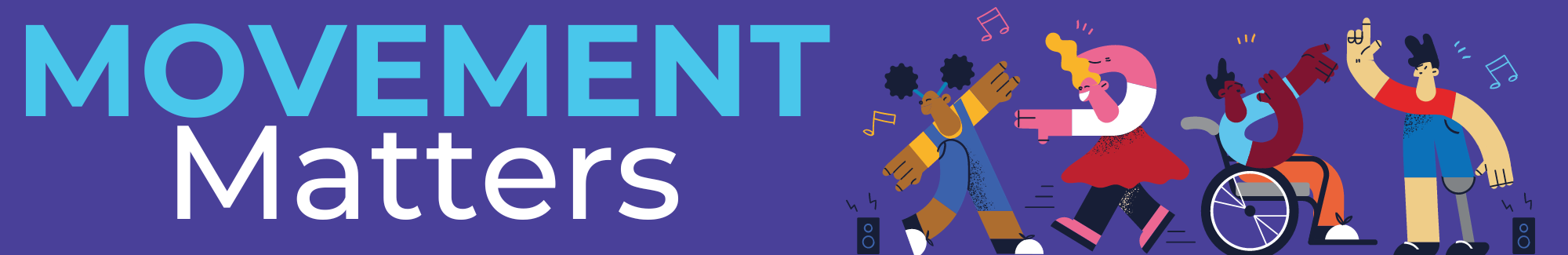 Next steps:
Spanish event, scheduled for April!

Repeating these events in the future, using different promotional methods 